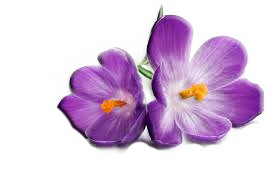 MORADAS DE SILVA
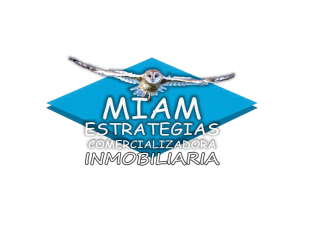 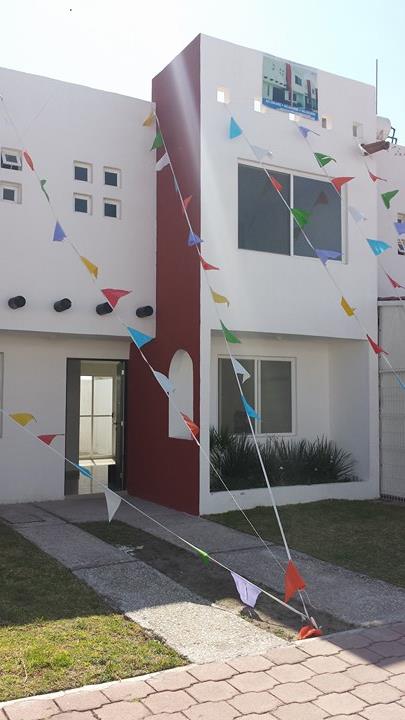 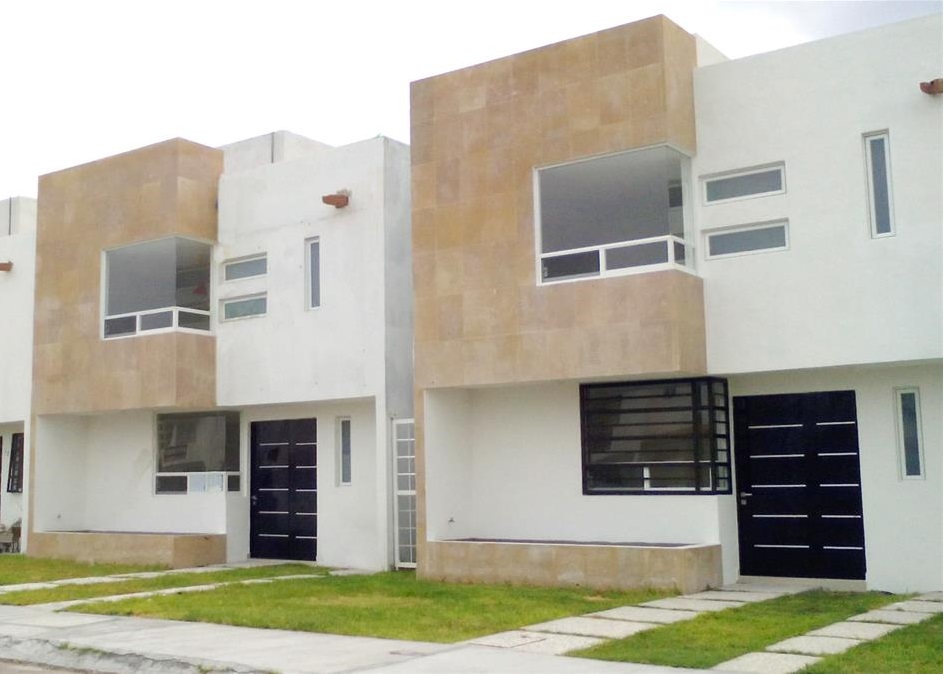 ¡TU MEJOR OPCION!
1.      EN TODOS LOS CASOS LAS VIVIENDAS ESTAN DESPLANTADAS EN UN TERRENO DE 112 MTS  EL CUAL ES 7 DE FRENTE CON PASILLO  DE UN METRO LATERAL  POR 16 DE FONDO.

2.     ORIGINALMENTE SERAN 4 MODELOS DE CASA, DE LAS CUALES 2 MODELOS ESTAN EN CONSTRUCCION  (ELITE 7) Y  2 ESTAN A LA VENTA (ELITE 6).

3.      LAS CARACTERIZTICAS DE LOS MODELOS YA CONSTRUIDOS SON LAS SIGUIENTES:

CARACTERISTICAS 1 Y 2  :
 
´  Construcción: 115 Metros 
´  Frente: Un lugar de Estacionamiento y Jardín
´  Fachada:  Blanca con detalles en Rojo y la otra con balcón y enmarcada con cantera
´  Descripción Vivienda:
´  Planta Baja:  Vestíbulo, Medio Baño, Área de Escaleras,  Sala-Comedor, Área de Cocina, Área de Fregadero y Jardín
´  Planta Alta:  Pasillo, Baño Completo, Tres recamaras,
´  Acabados:  Aplanado en yeso con pintura Blanca, Piso en   porcelanito y la otra cerámica , Puertas en madera color chocolate y la otra Puertas Acabado en Pino
LOCALIZACION
KMZ :http://maps.google.com/?q=20.546471,-100.778844&hl=es&gl=us
CENTRO COMERCIAL A 500 METROS (ZONA DIAMANTE CELAYA).
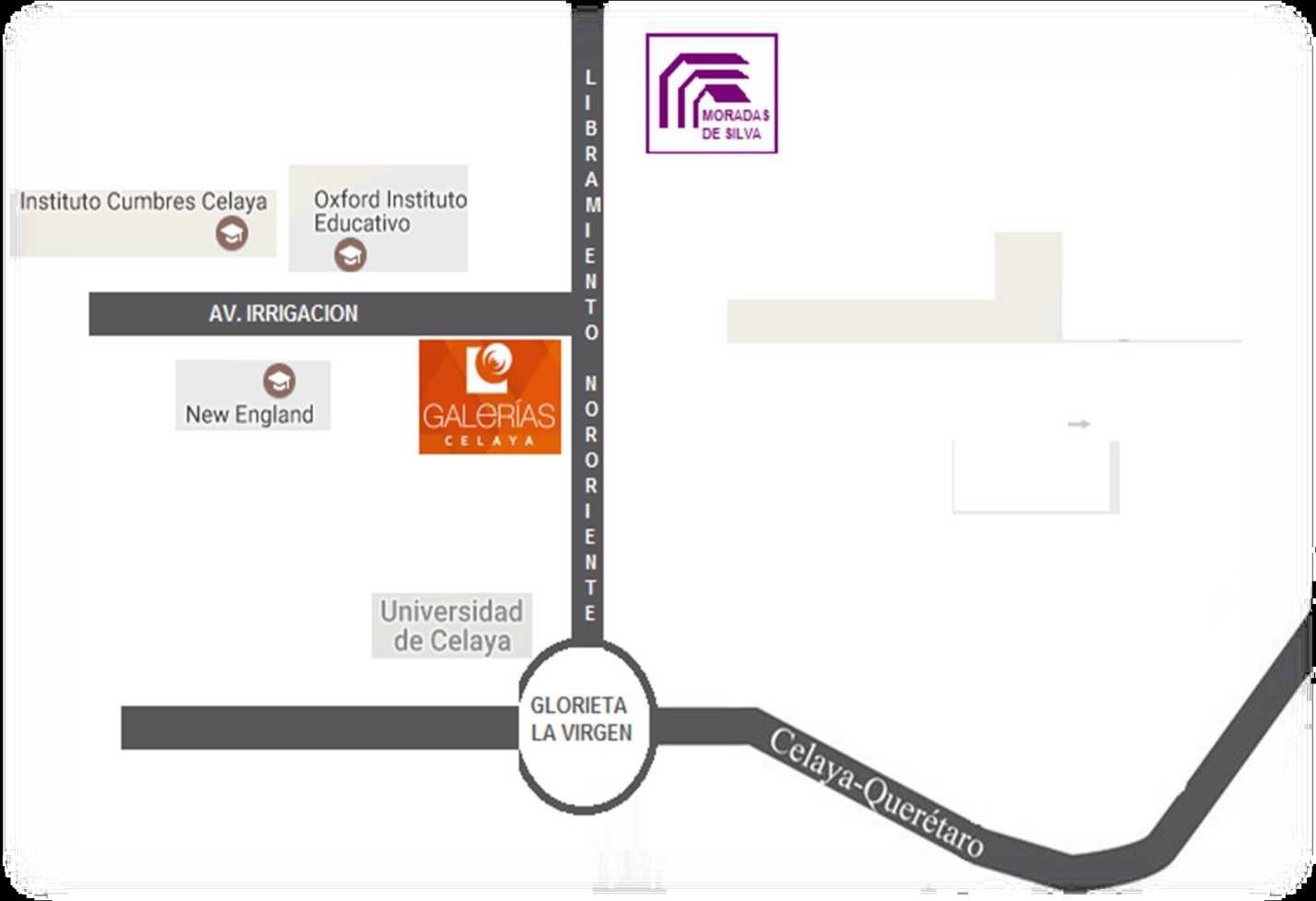 GALERIAS CELAYA
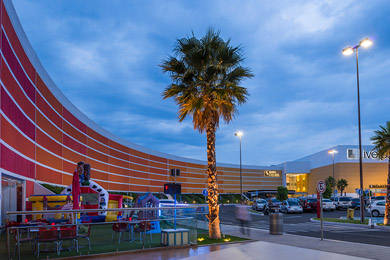 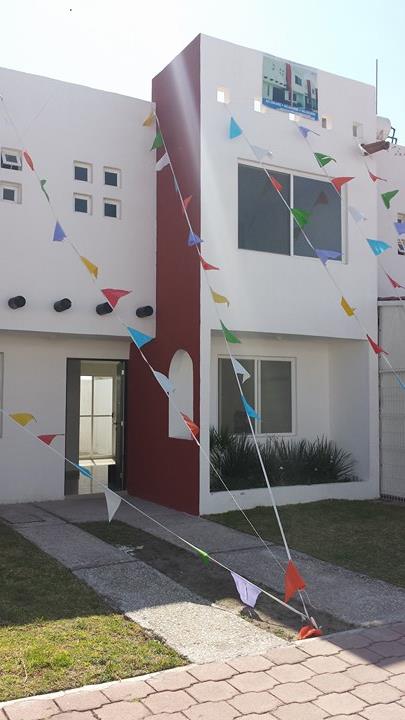 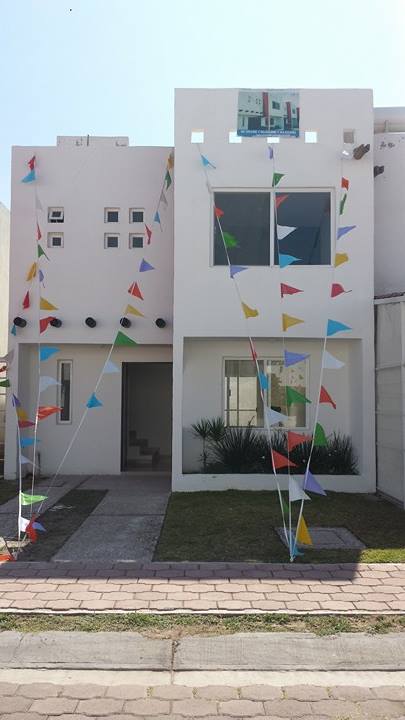 MODELO 1 (ELITE 6) $950,000
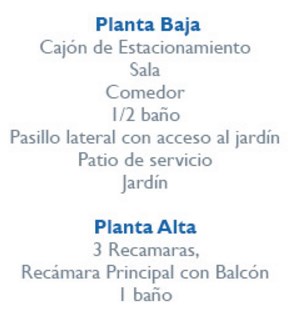 PLANTA  BAJA
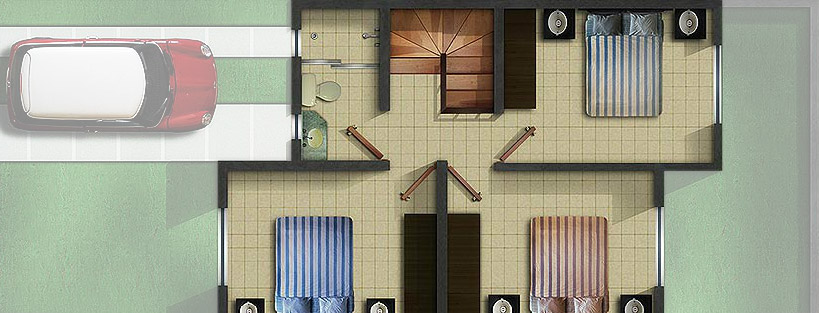 PLANTA ALTA
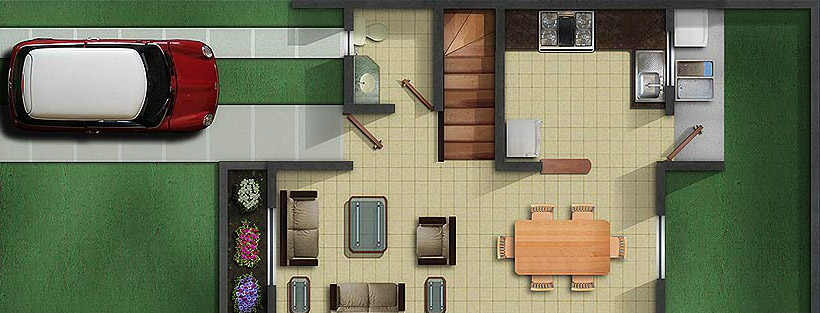 PLANTA BAJA
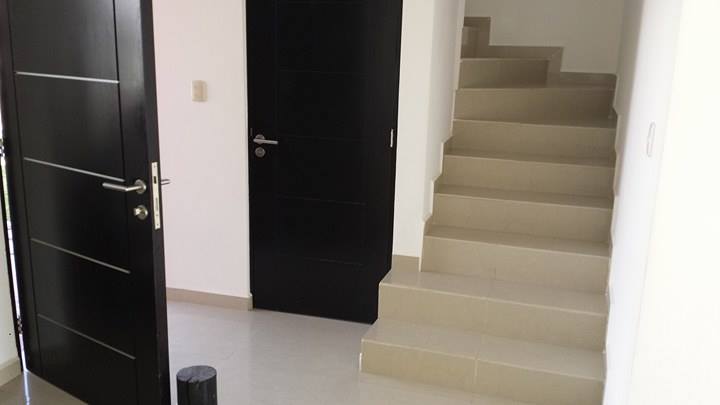 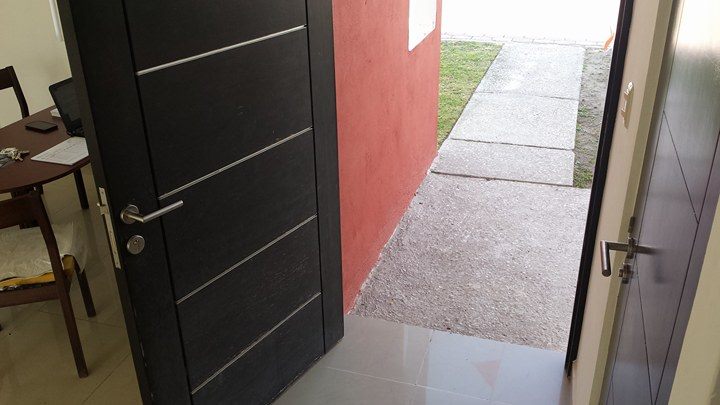 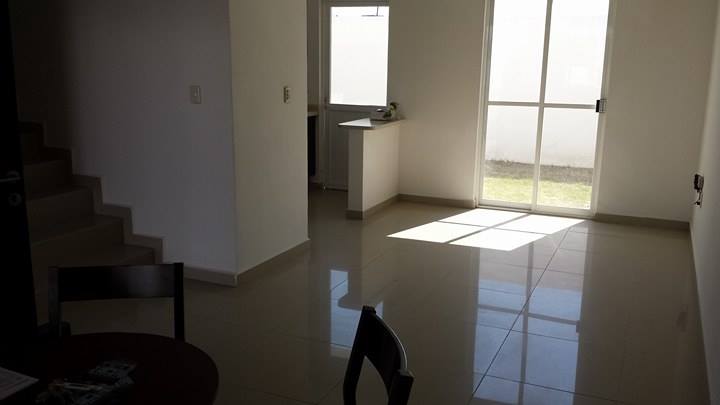 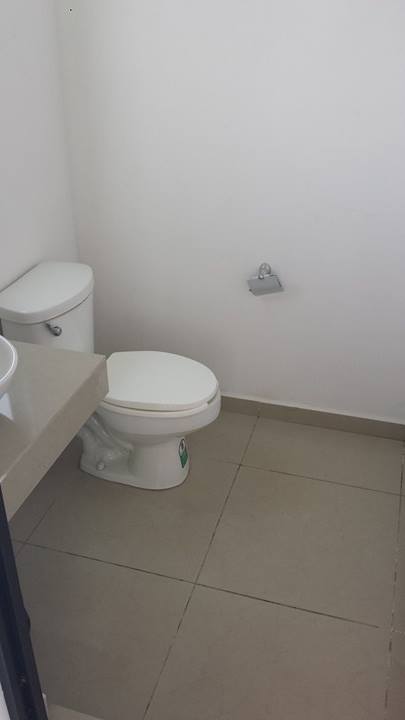 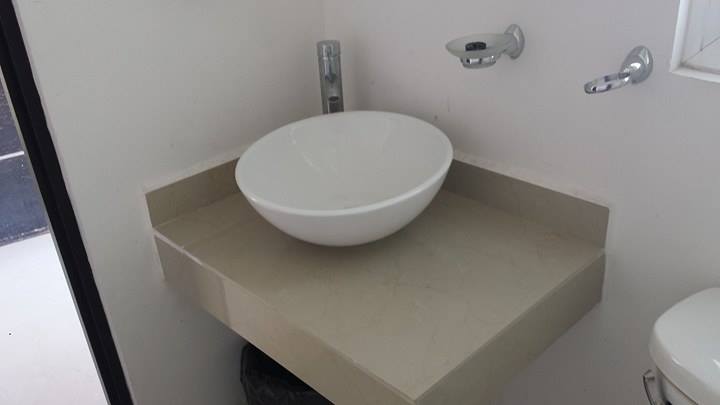 MEDIO BAÑO PLANTA BAJA
COCINA EQUIPADA
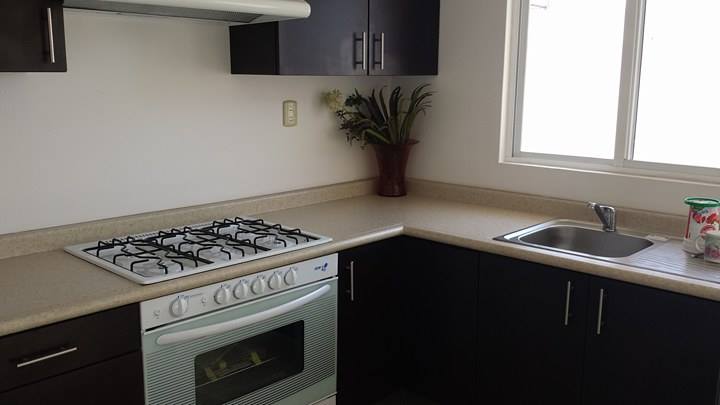 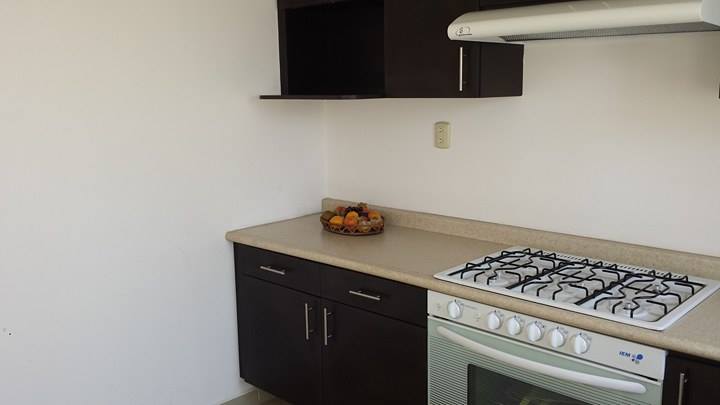 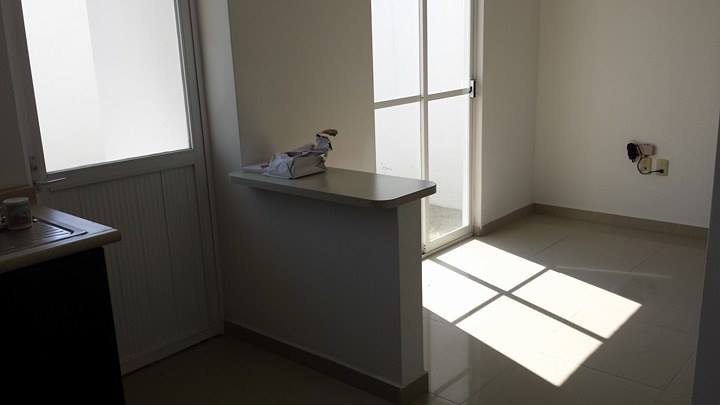 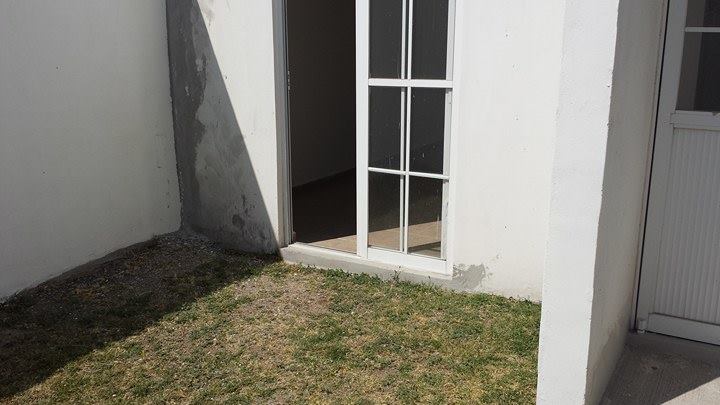 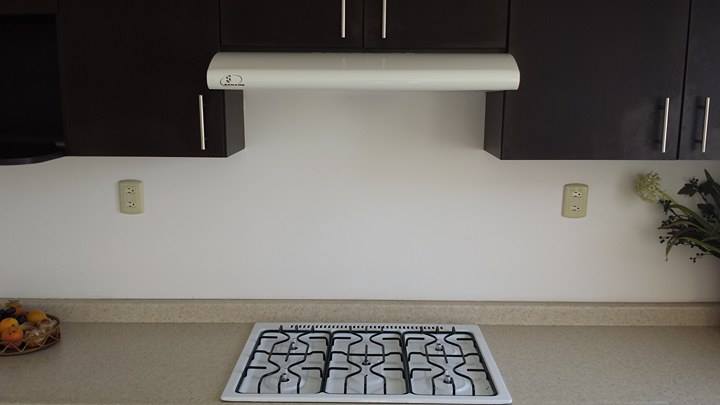 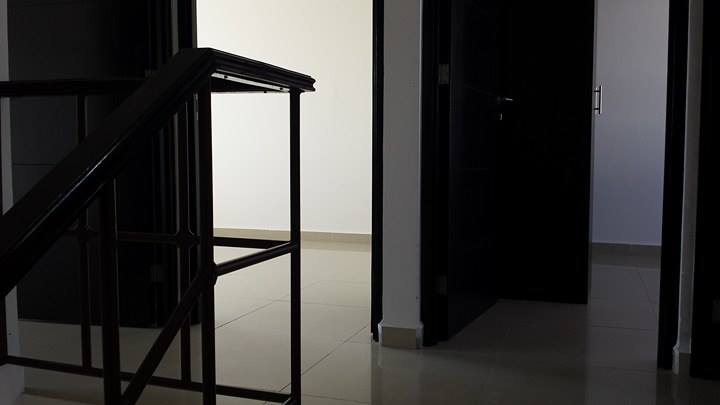 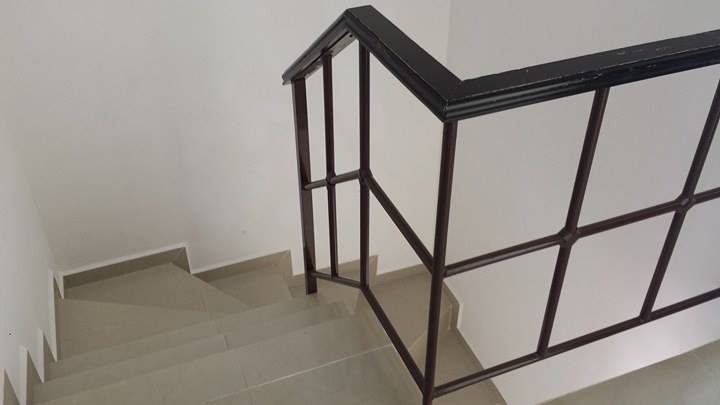 BAÑO
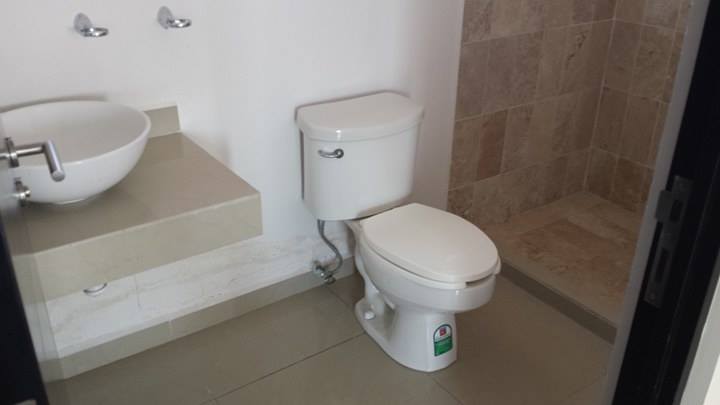 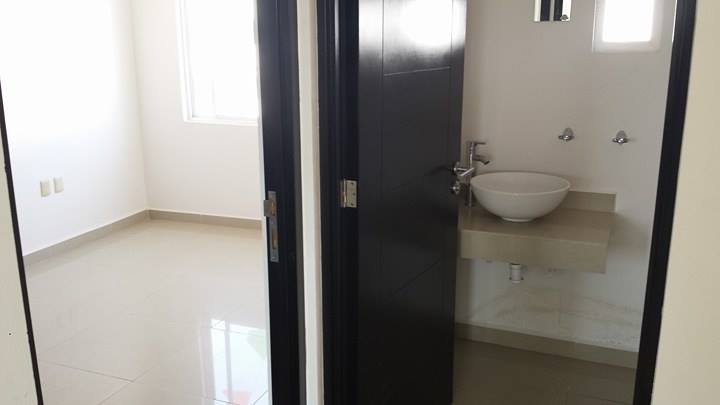 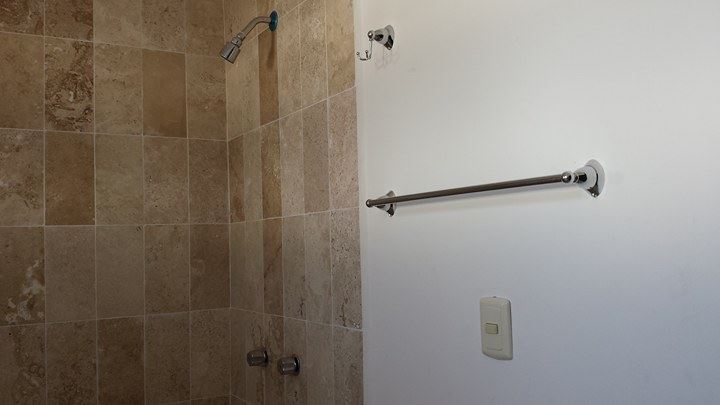 3 RECAMARAS
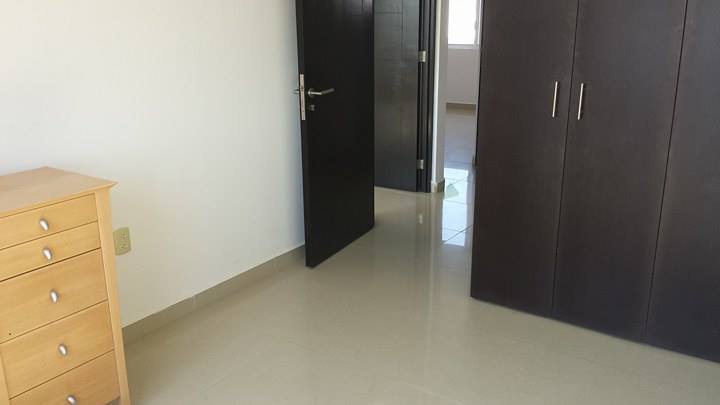 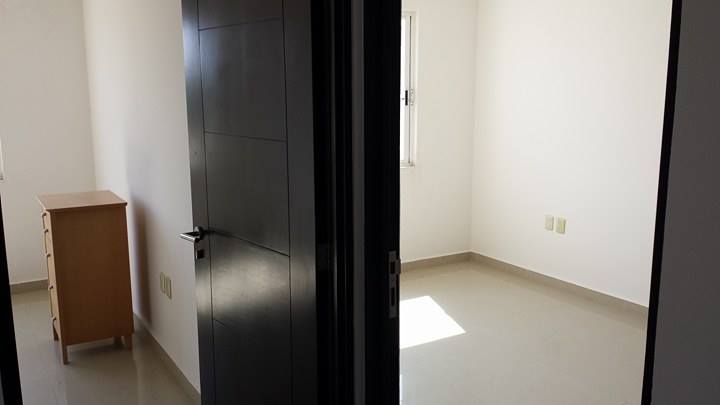 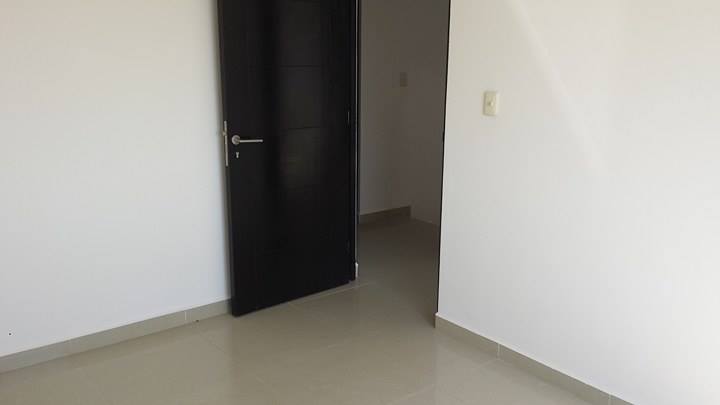 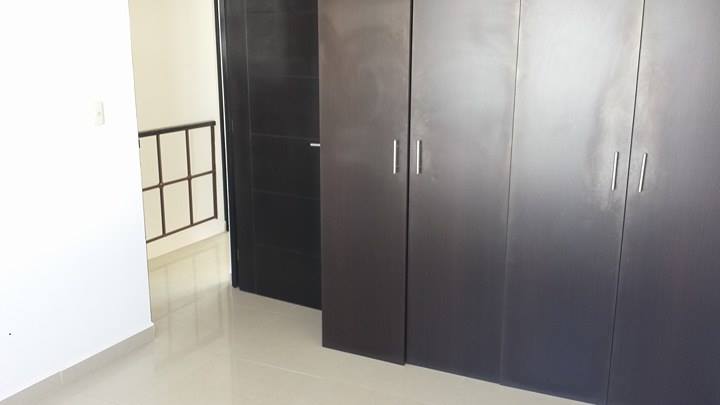 MODELO 2 (ELITE 6) 
$950,000
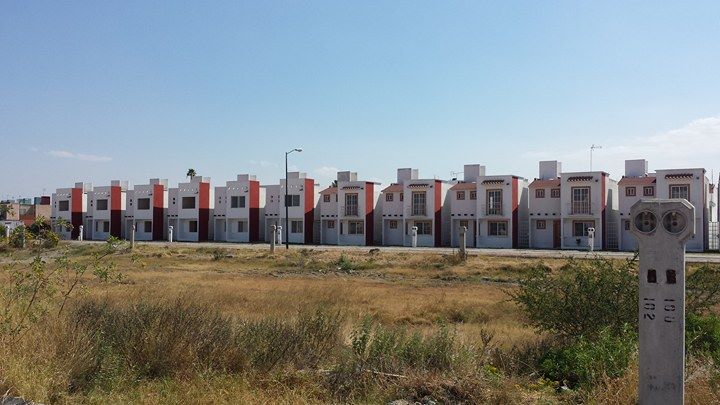 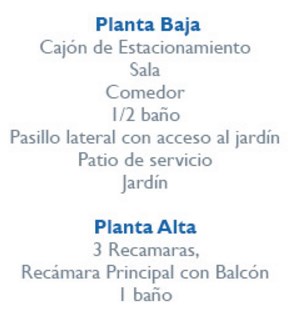 PLANTA BAJA
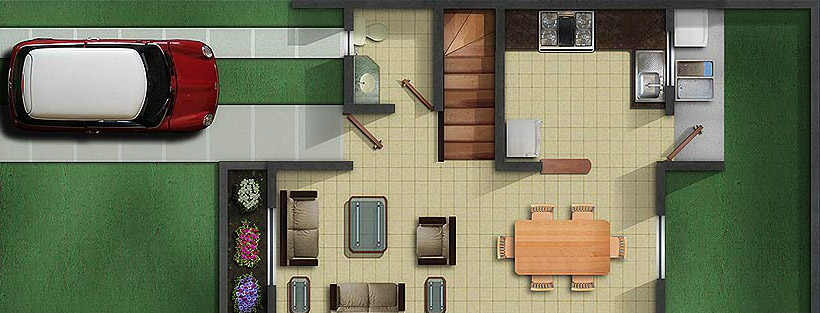 PLANTA ALTA
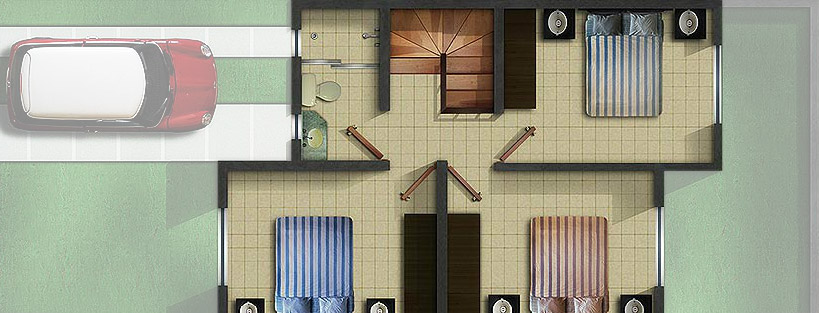 FACHADA
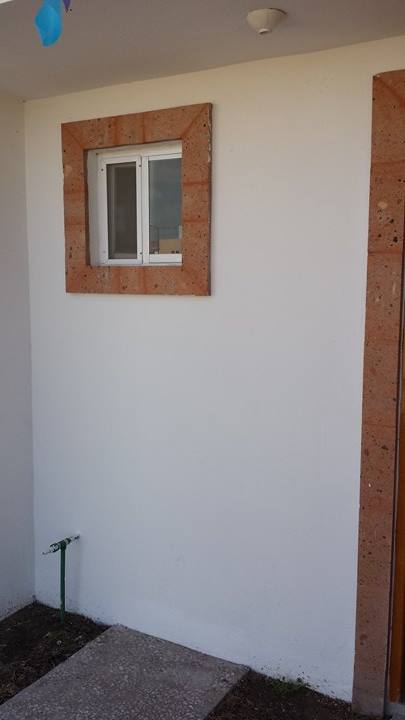 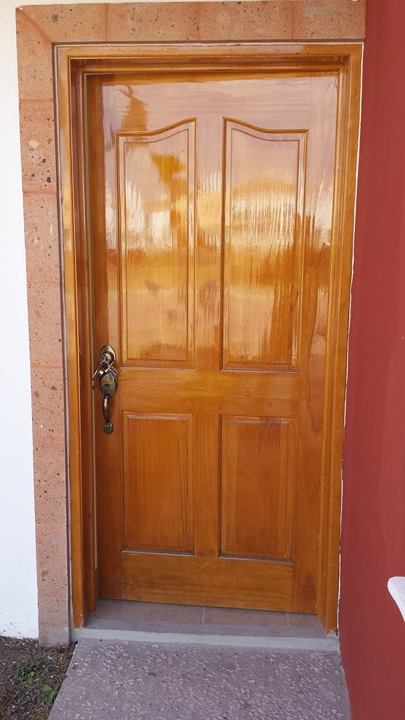 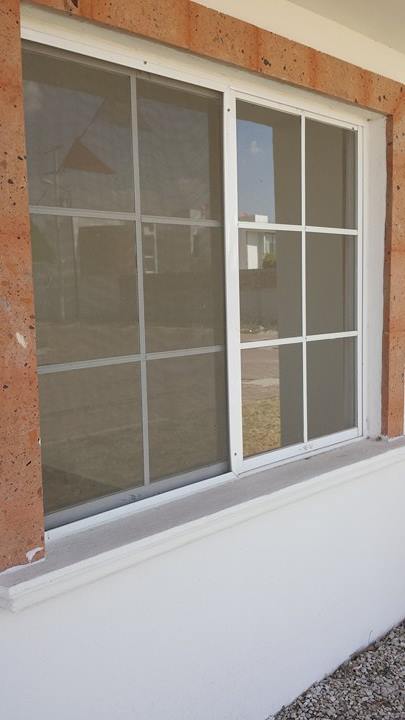 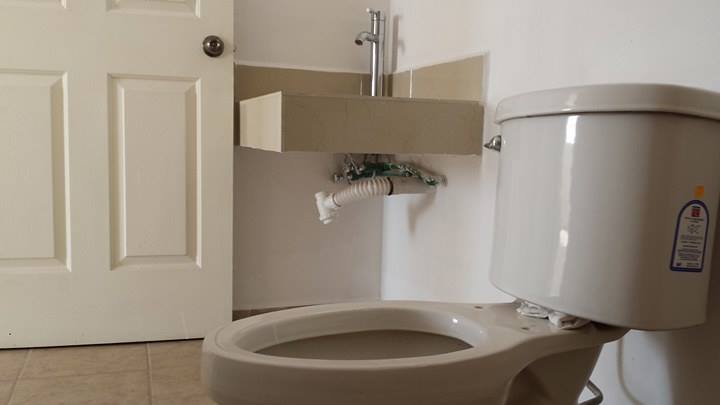 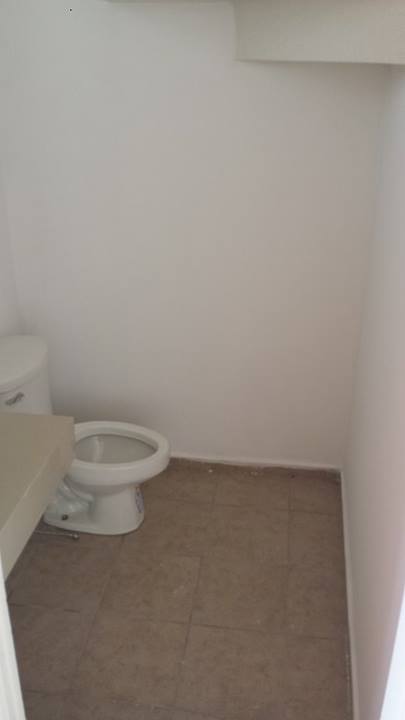 MEDIO BAÑO PLANTA BAJA
COCINA EQUIPADA
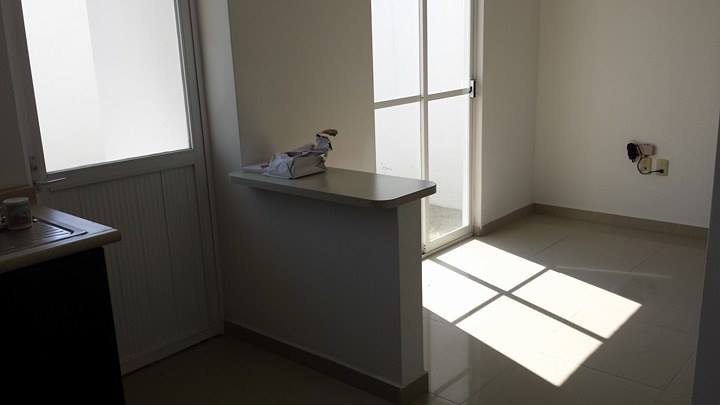 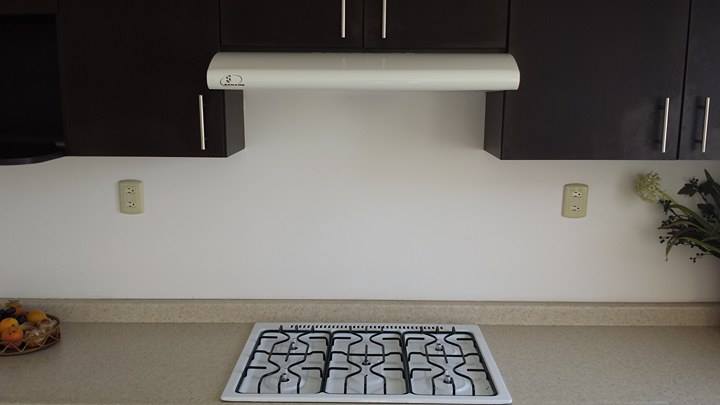 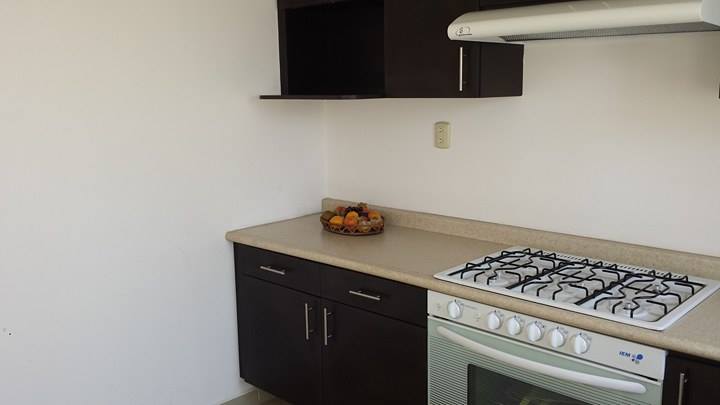 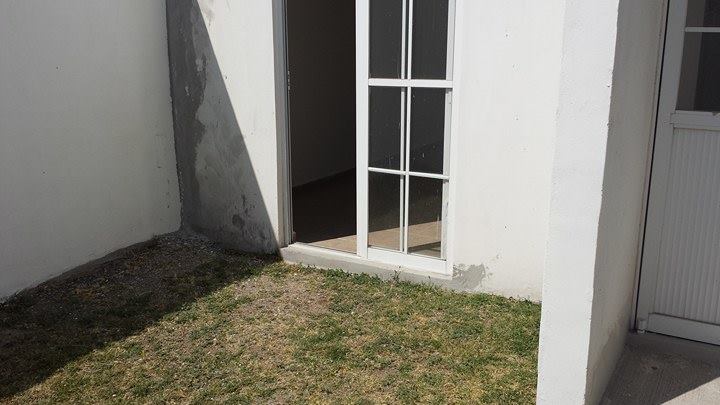 PLANTA ALTA
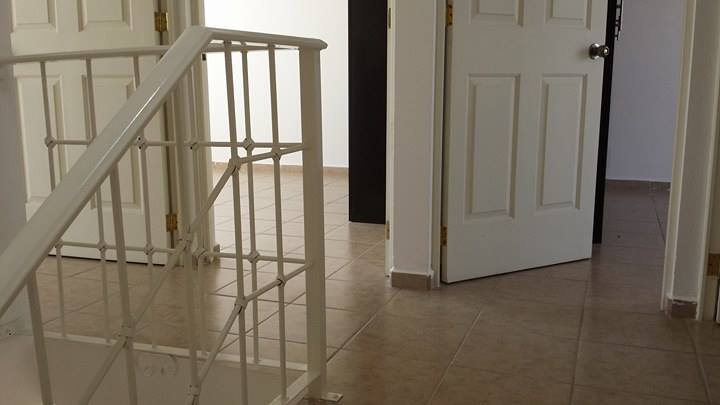 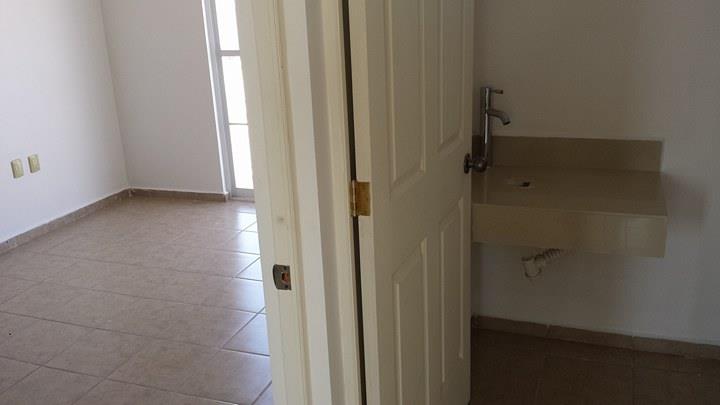 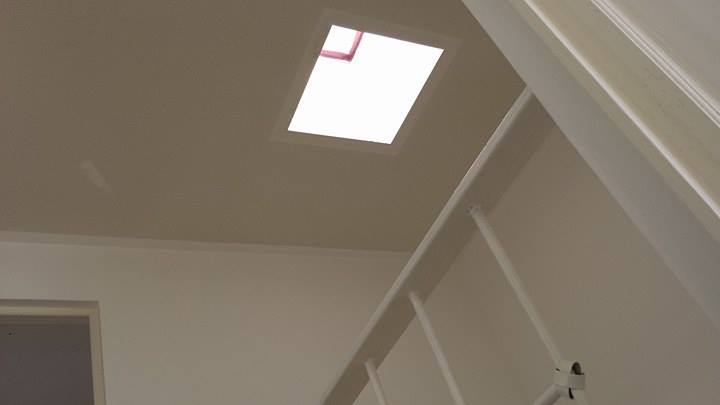 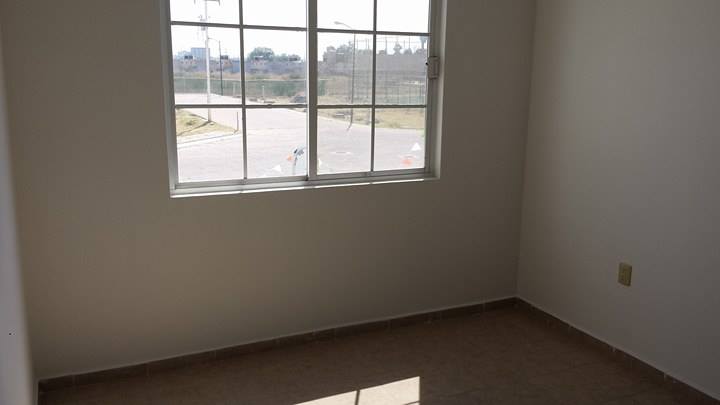 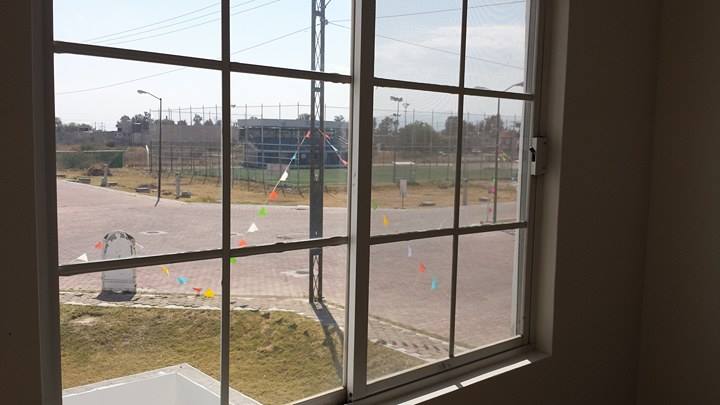 3 RECAMARAS
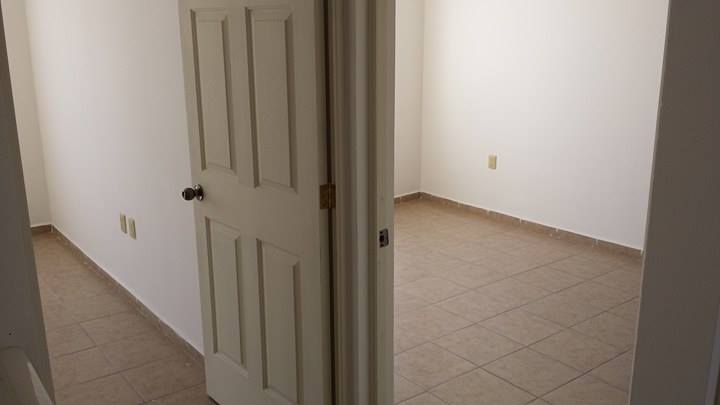 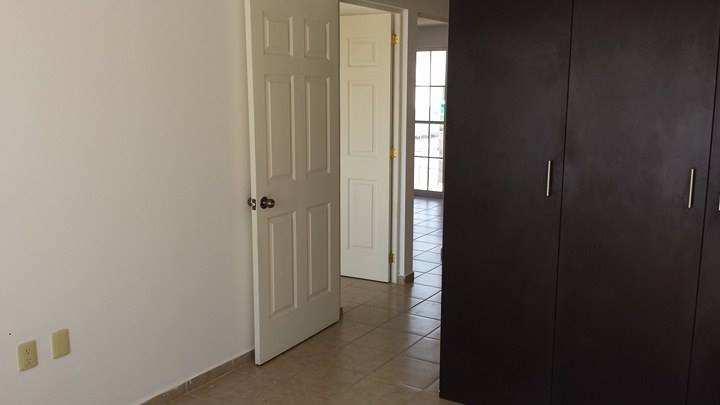 BALCON & CLOSET
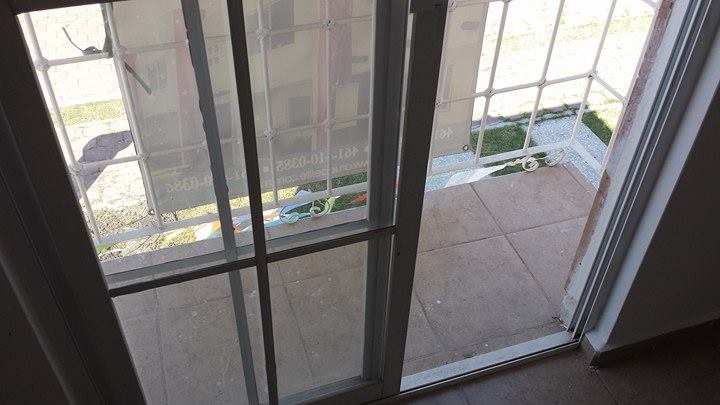 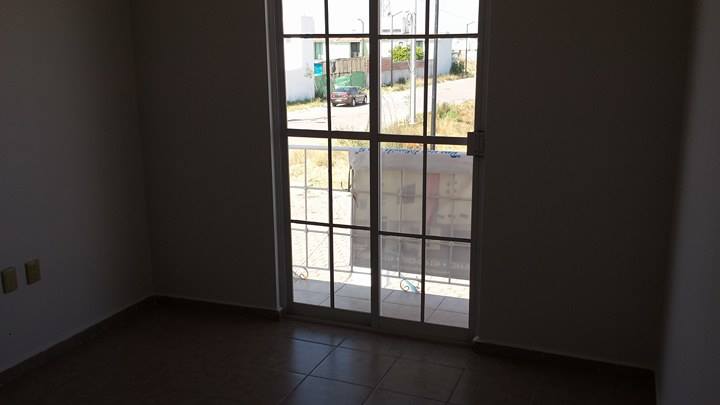 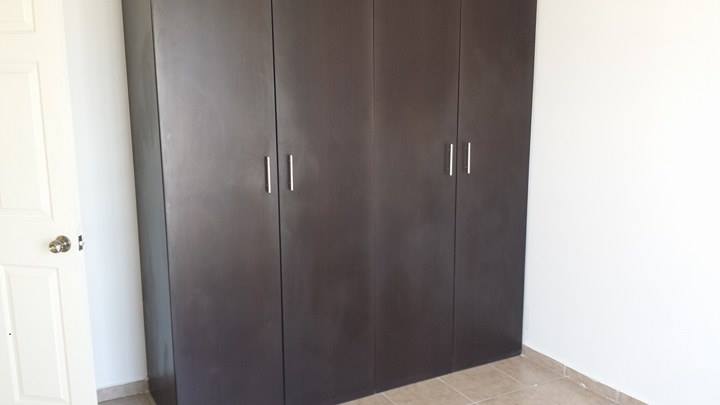 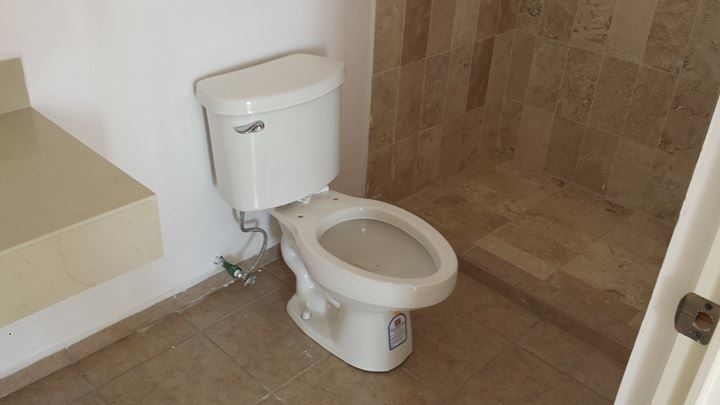 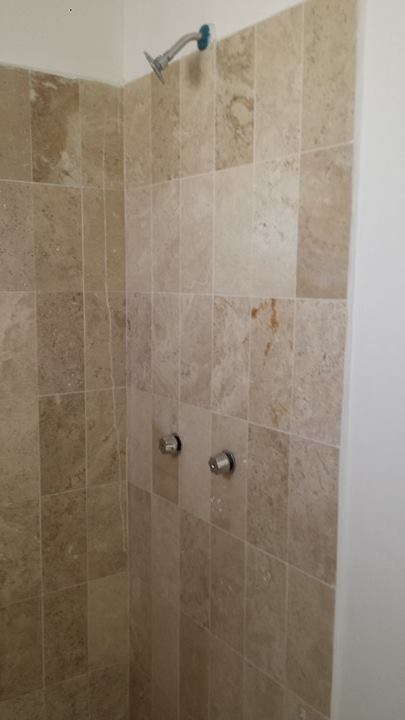 BAÑO COMPLETO
MODELO 3  PREVENTA (ELITE 7) ENTREGA EN 4 MESES 
Construcción:   125 Metros
Frente: Un lugar de Estacionamiento y Jardín
Fachada: Blanca con detalles en Cantera
Descripción Vivienda:
Planta Baja: Vestíbulo, Medio Baño, Área de Escaleras,  Sala-Comedor, Área de Cocina, Área de Fregadero y Jardín
Planta Alta: Pasillo, Baño Completo, Tres recamaras, una con Vestidor y Baño completo
Acabados:  Aplanado en yeso con pintura Blanca, Piso en porcelanito,  puertas en madera color chocolate
$1,250,000
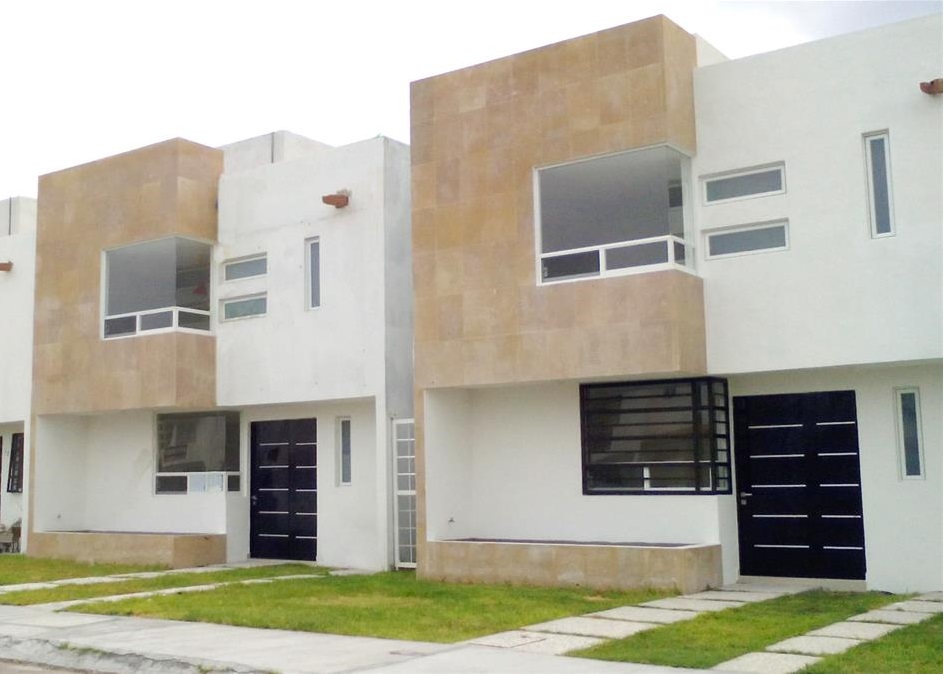 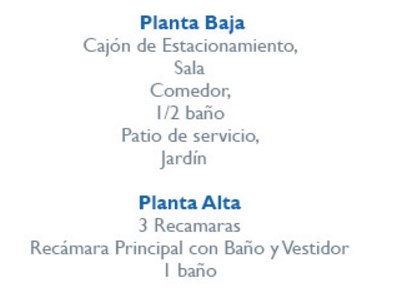 PLANTA BAJA
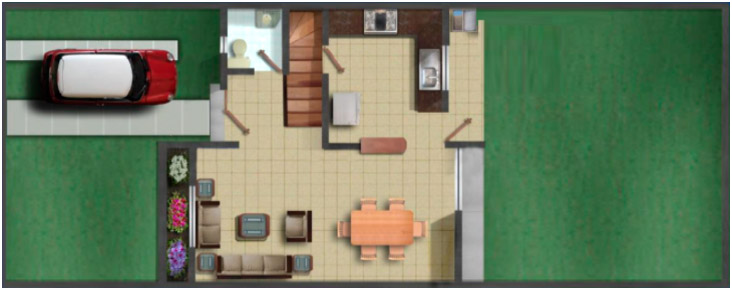 PLANTA  ALTA
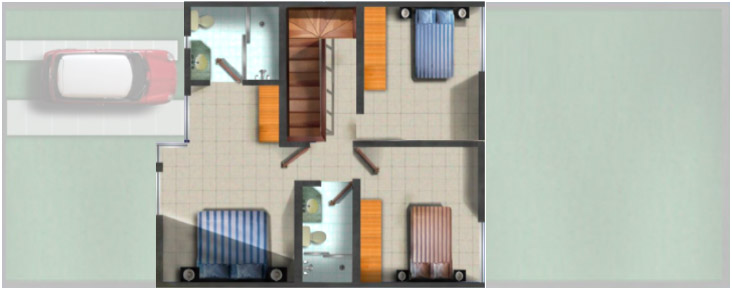 PLANTA BAJA
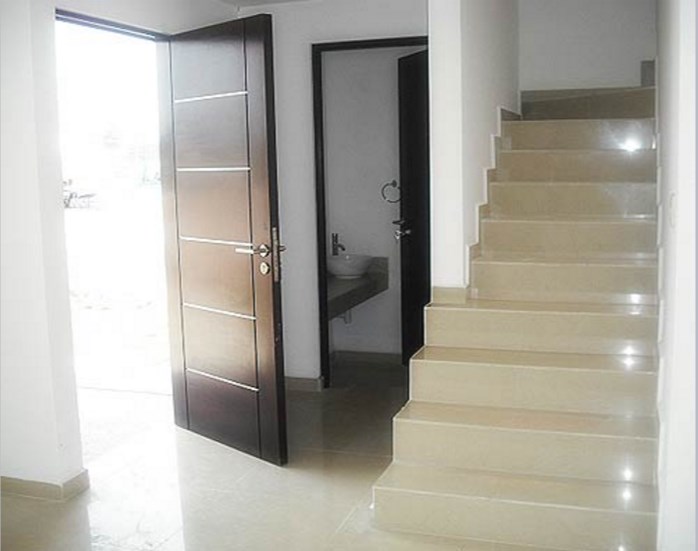 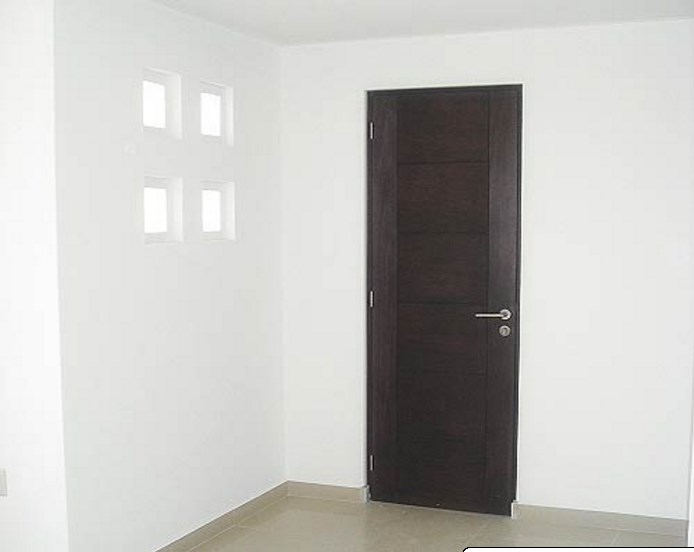 COCINA EQUIPADA
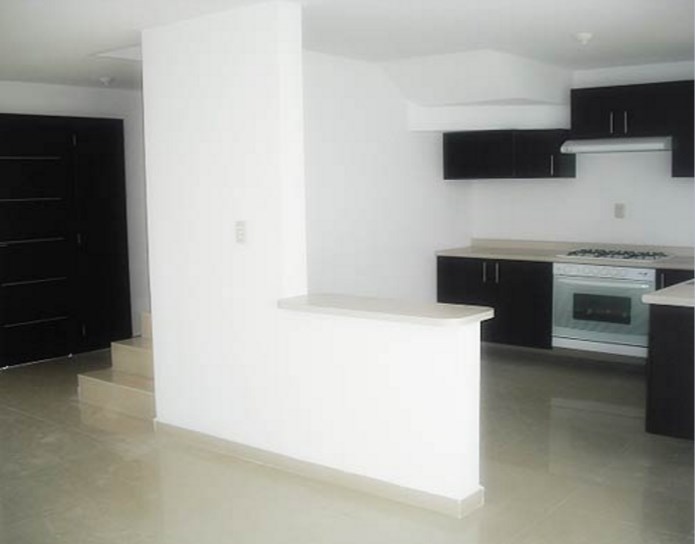 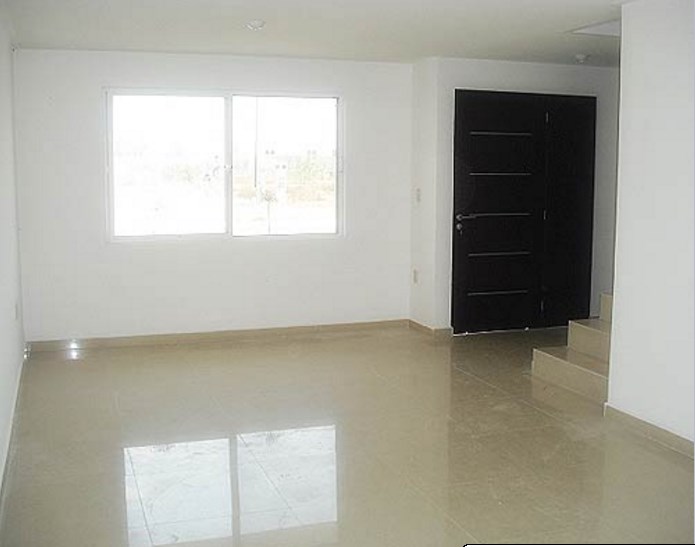 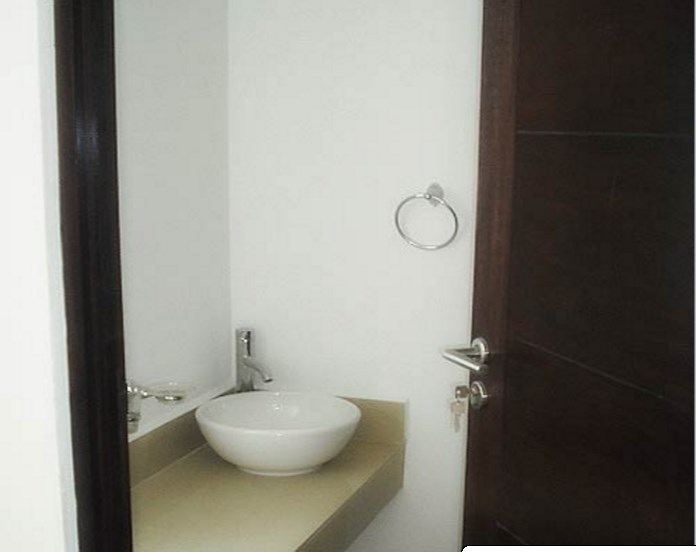 PLANTA ALTA
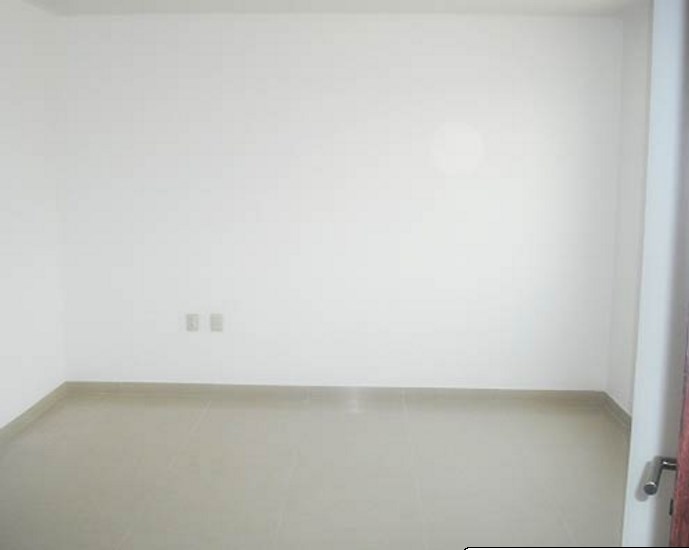 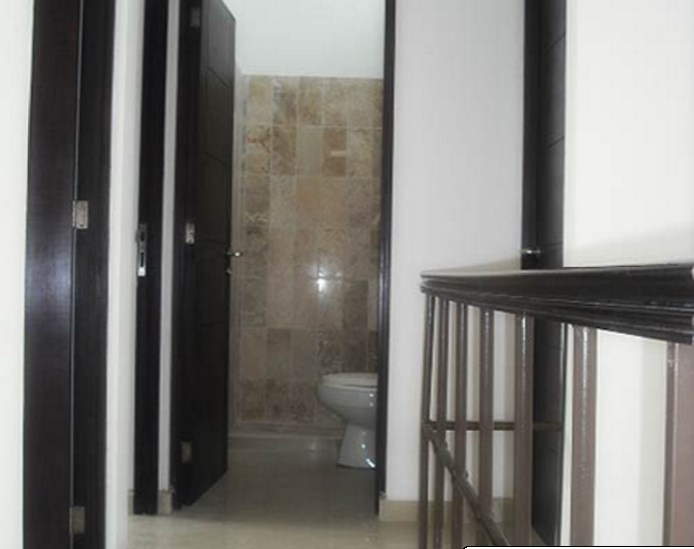 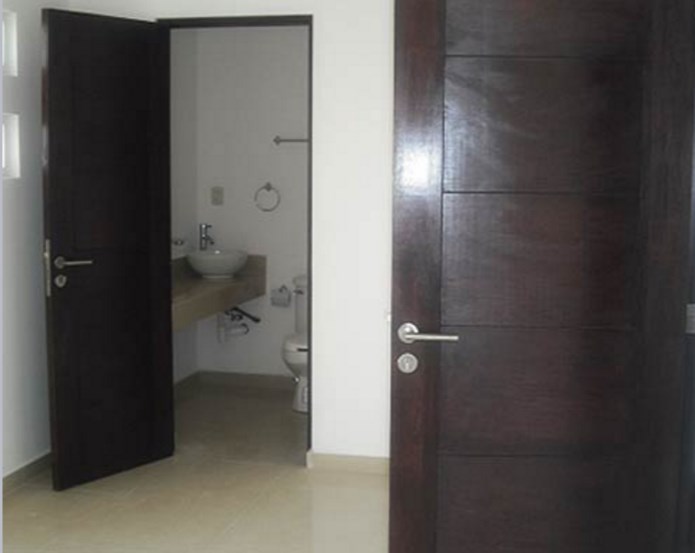 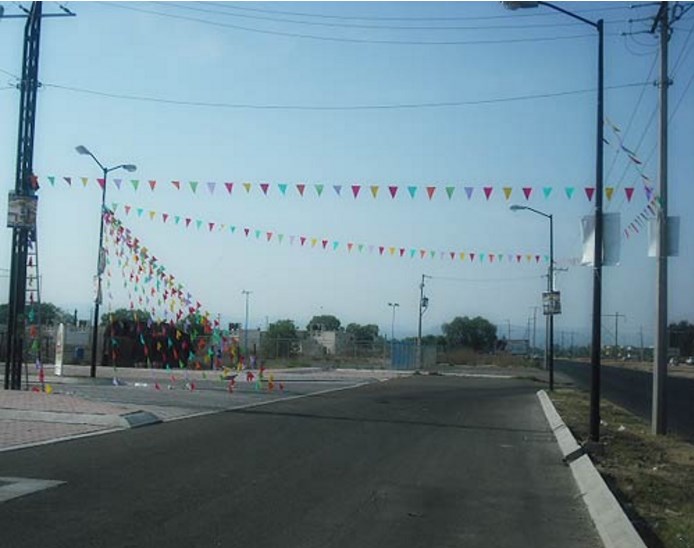 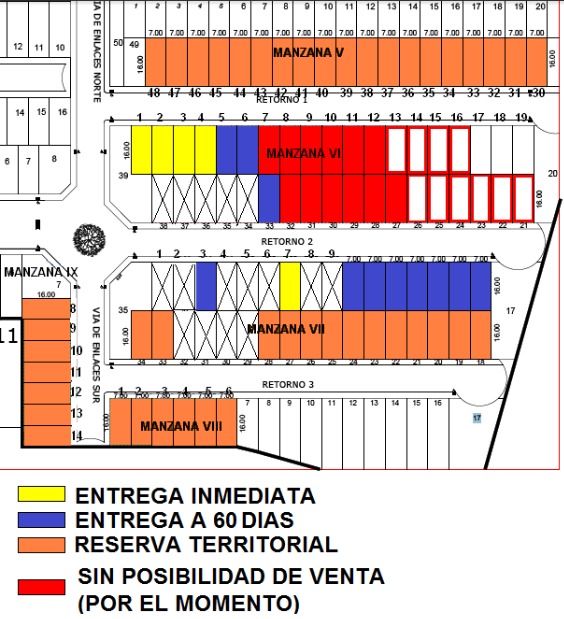 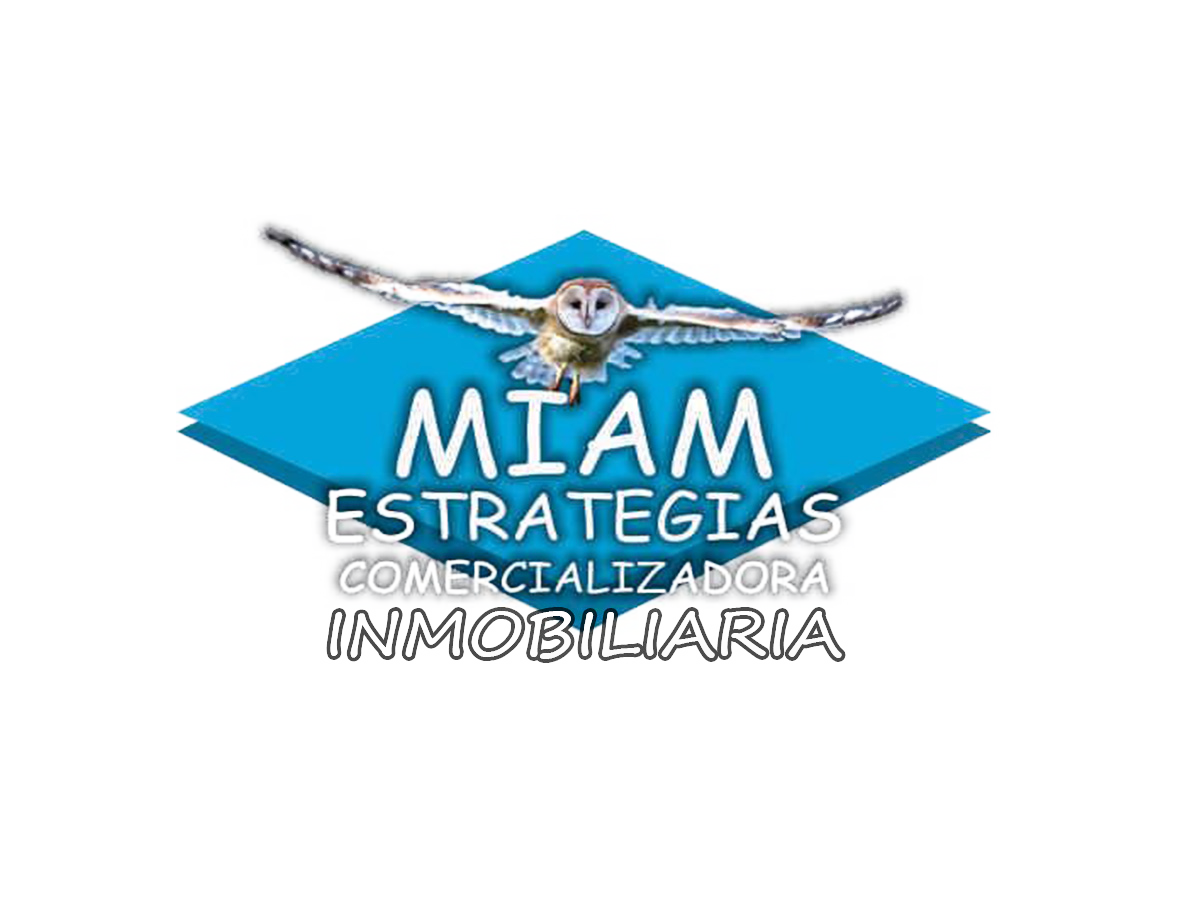 CONTACTANOS
LIC. MILI MIRALDA TEL: (461) 2-12-80-22TEL OFICINA: 6-14-20-71miamestrategias@gmail.com EDIFICIO LA TORRE PISO 8,B CELAYA, GTO.ESTAMOS TOTALMENTE A TUS APRECIABLES ORDENES